POTASSIUM DISORDERS
by dr.gouri G                           3 rd medical unit                           unit chief – PROF. dr.peer Mohamed MD                           assistant PROFESSORS – dr.C.Vignesh MD                                                                           - dr .M.Satheesh kumar MD                                                                          - dr.vp priya MD
POTASSIUM HOMEOSTASIS
Normal plasma K+ conc – 3.5 – 5 meq/l 
98% -intracellular
Principal or P cells of connecting segment and cortical collecting duct – major role in K+ secretion . 
Alpha intercalated cells of outer medullary cortical duct-reabsorption 
Two major K+ channels – ROMK  and flow sensitive big K+  or maxi K+ channels
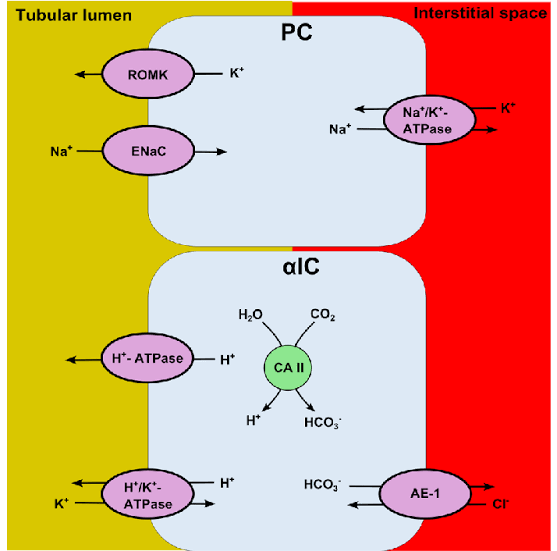 HYPOKALEMIA
Plasma K+ concentration of <3.5 meq/l
causes
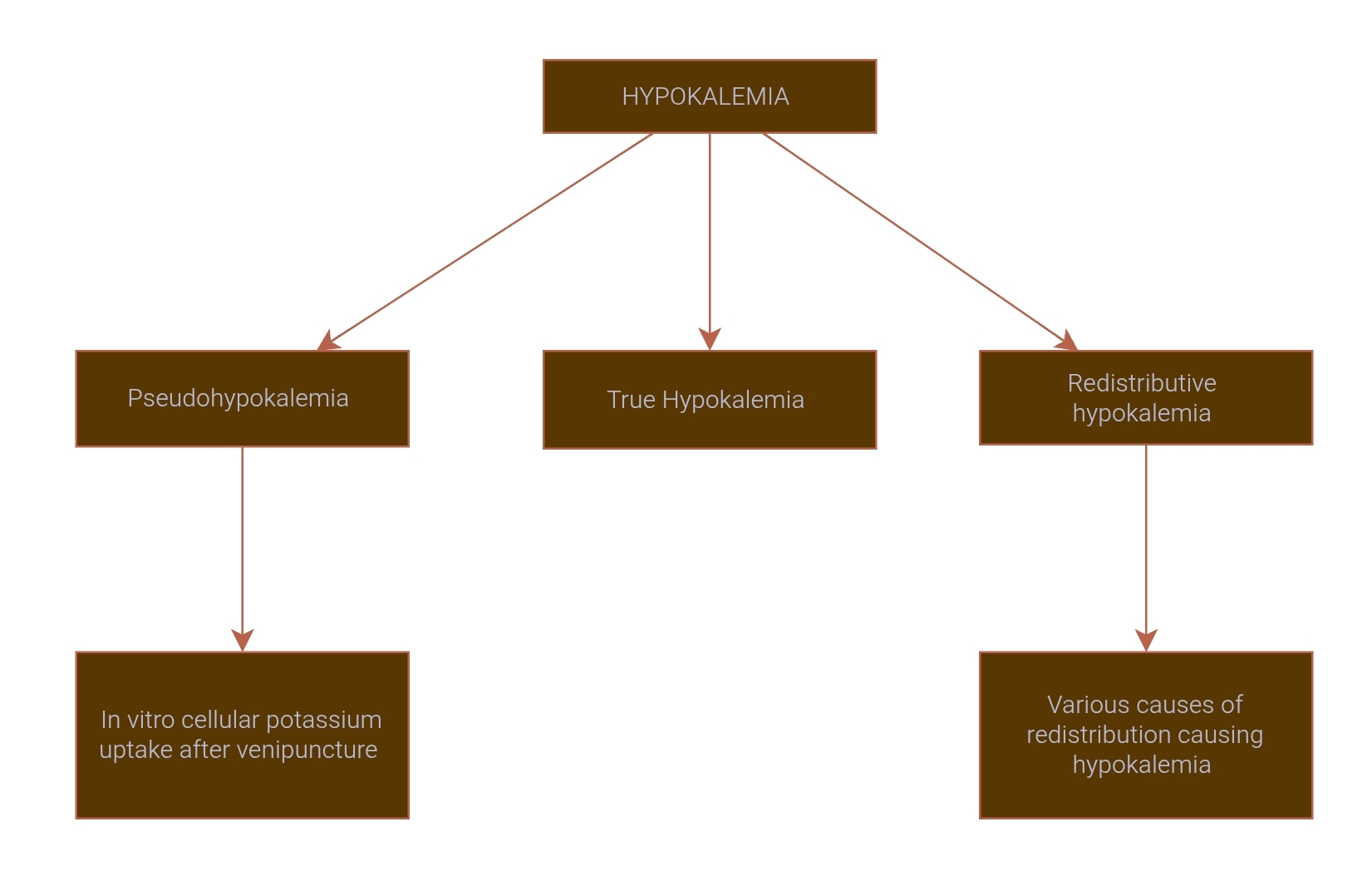 Redistributive hypokalemia
Metabolic alkalosis 
Insulin -  increase the activity of Na+/K+ ATPase pump.
Increased beta2 adrenergic activity 
         - leads to activation of CAMP  dependent signalling pathways 
    -Seen in SABA , LABA , Acute MI , Head injury and Alcohol withdrawal.
Hyperthyroidism - by direct and indirect activation of Na+/K+  ATP ase                          		-Hypokalemia , Hypomagnesemia and Hypophosphatemia
 Anabolic states 
 Hypothermia 
 Familial hypokalemic periodic paralysis 
 Barium toxicity
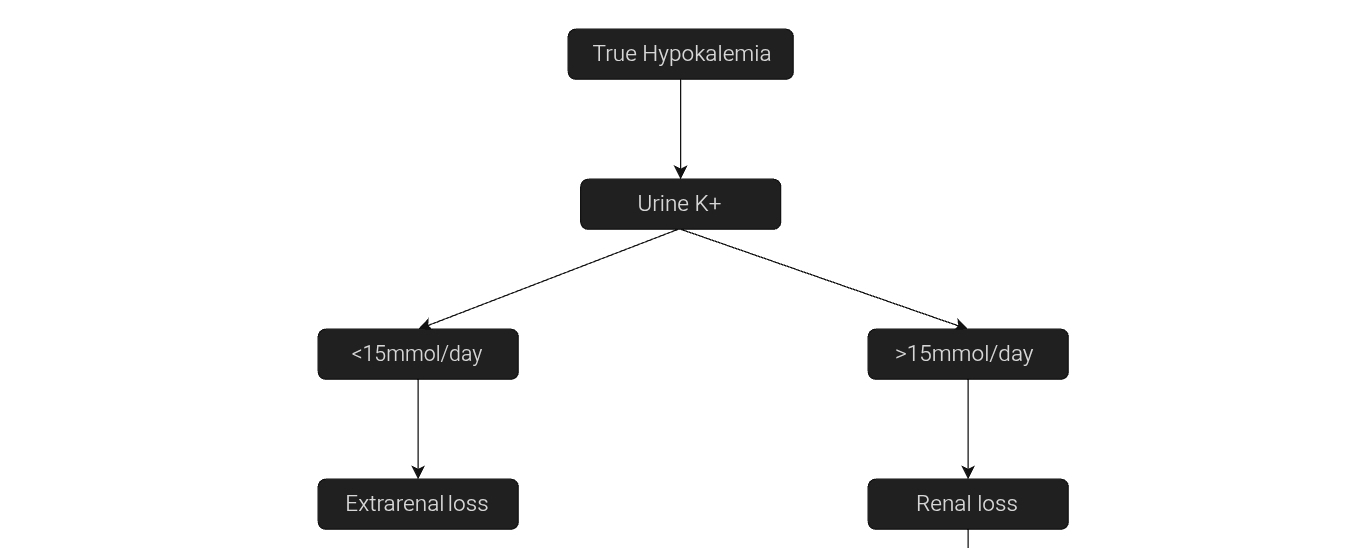 1.GI K+ loss
                                        2. Profuse sweating
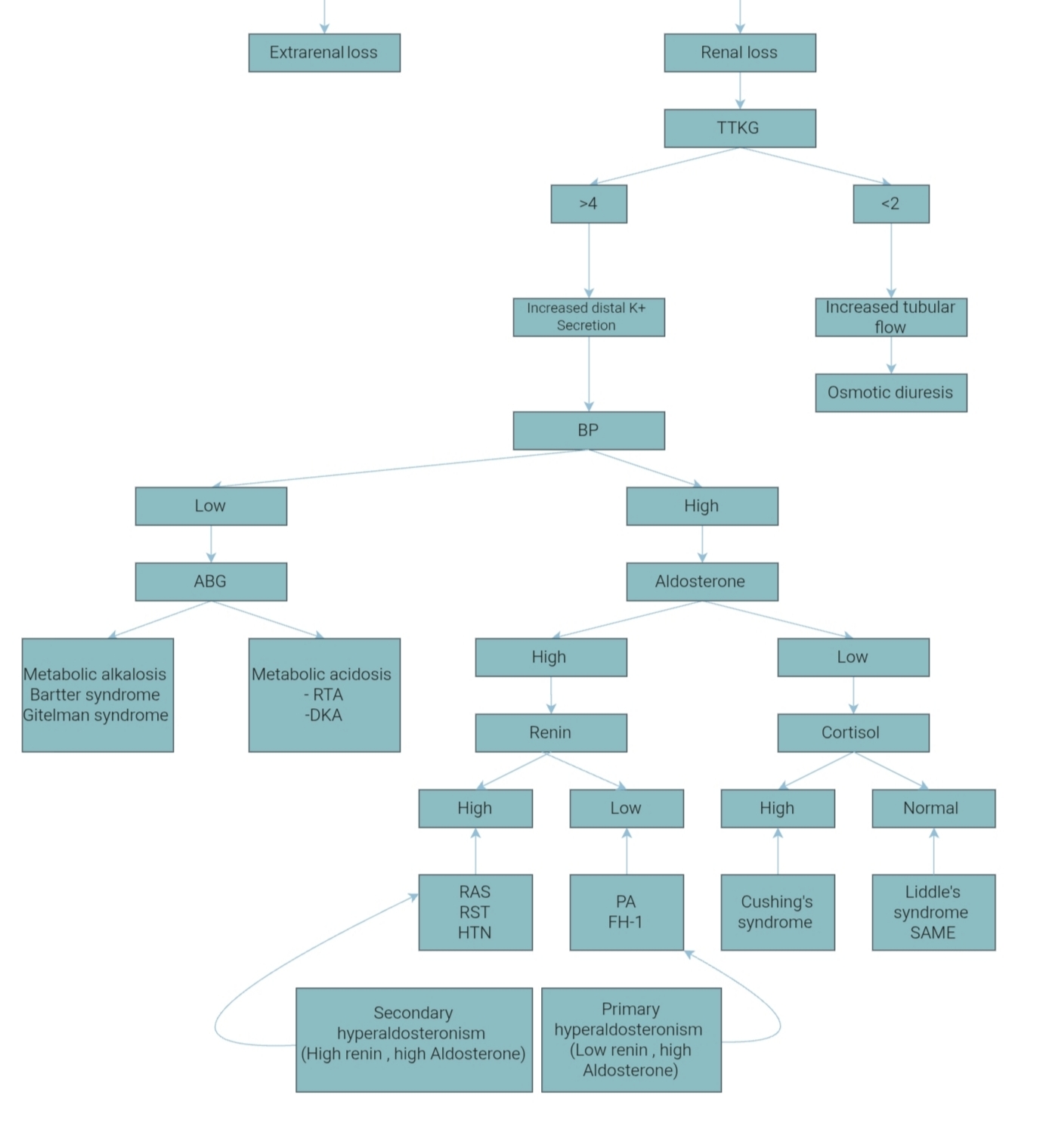 Renal loss

TTKG  - Estimates potassium gradient between urine and the blood in distal nephron     - > 4 - inappropriate renal K+ loss
   -  < 2 -  osmotic diuresis - uncontrolled diabetes,mannitol,uremia,
                                                  Radiological contrast agents.
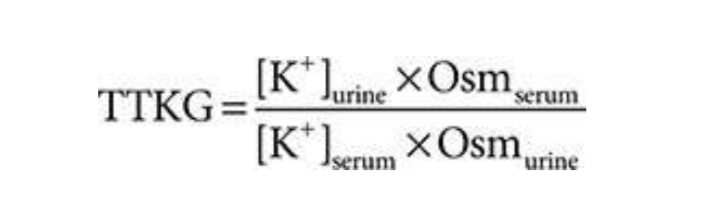 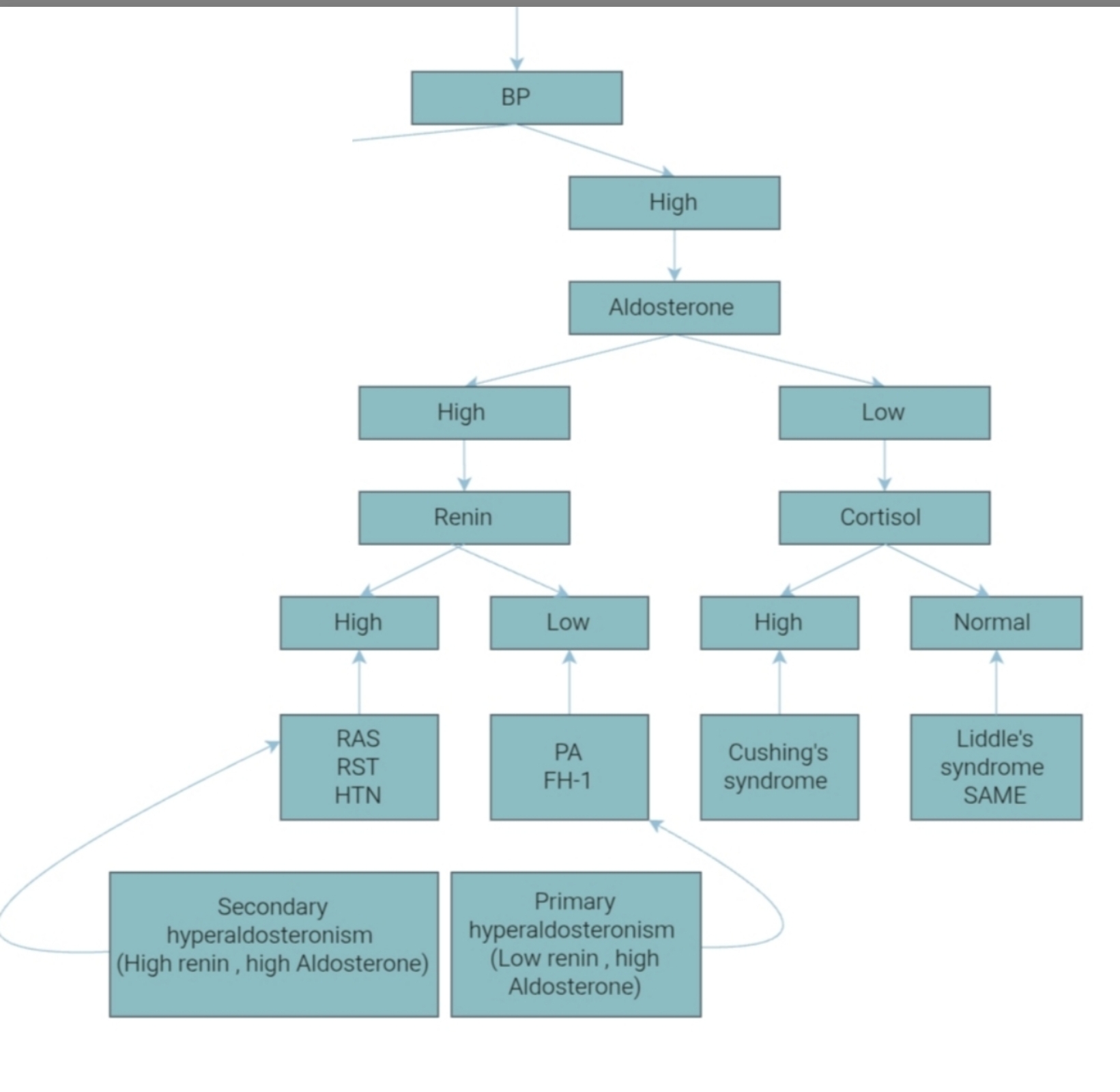 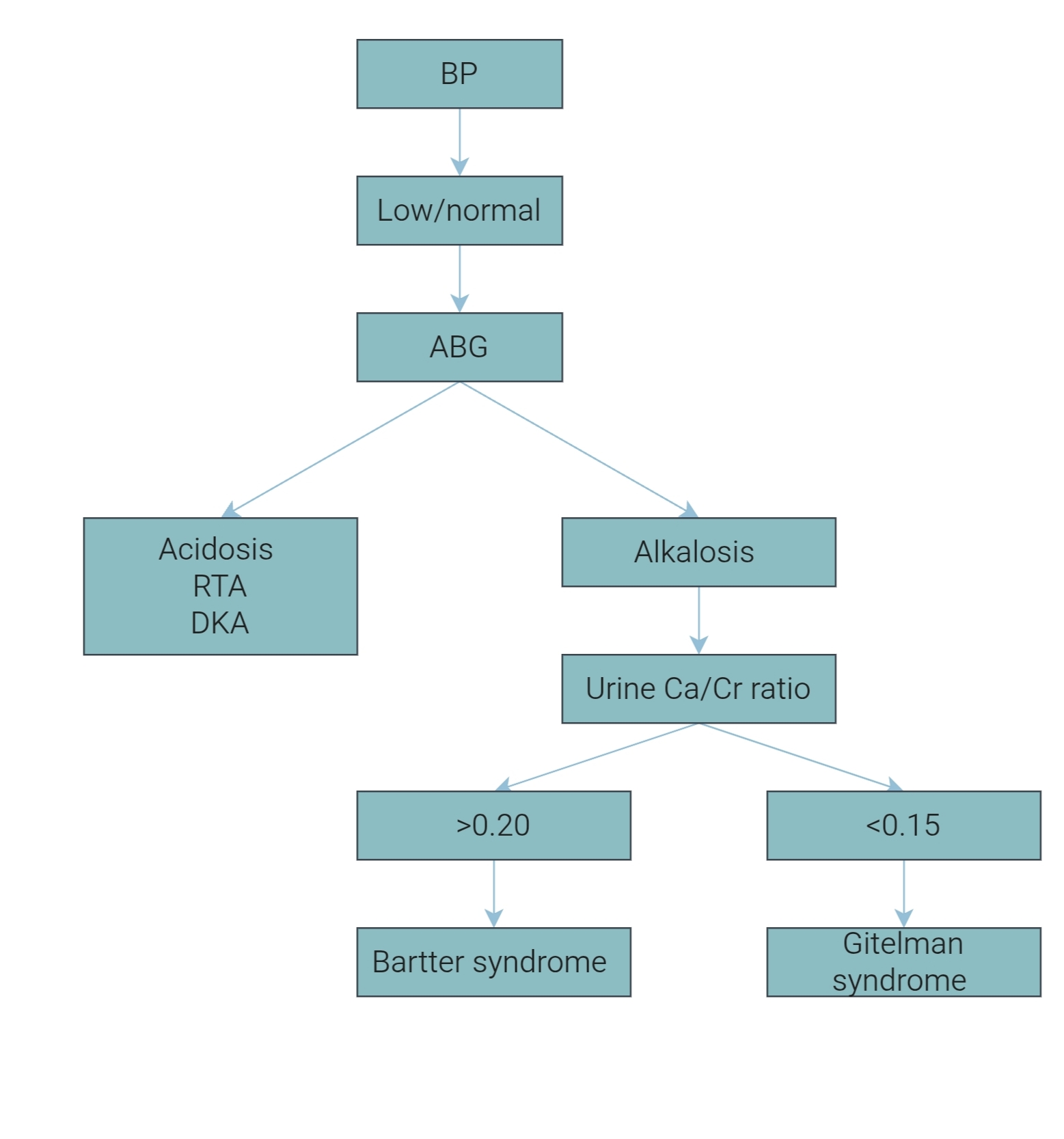 DRUGS
1. Diuretics like thiazide2. High dose of penicillin related antibiotics( nafacillin , dicloxacillin , ticarcillin) 3. Renal tubular toxins – aminoglycosides, amphotericin, foscarnet, cisplatin, ifosfamide  > causing mg2+ and k+ wasting
Clinical features
Cardiac arrythmia
1. Premature atrial complex
2. Premature ventricular beat 
3. Sinus bradycardia 
4. Paroxysmal atrial tachycardia 
5. AV block 
6. Atrial fibrillation 
7. Ventricular tachycardia or fibrillation 

Predisposes to digoxin toxicity.
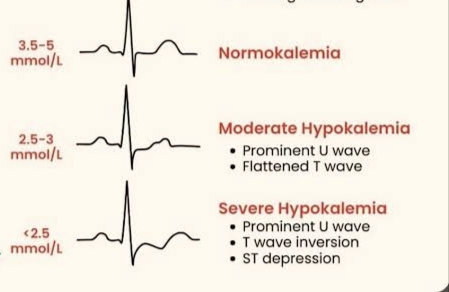 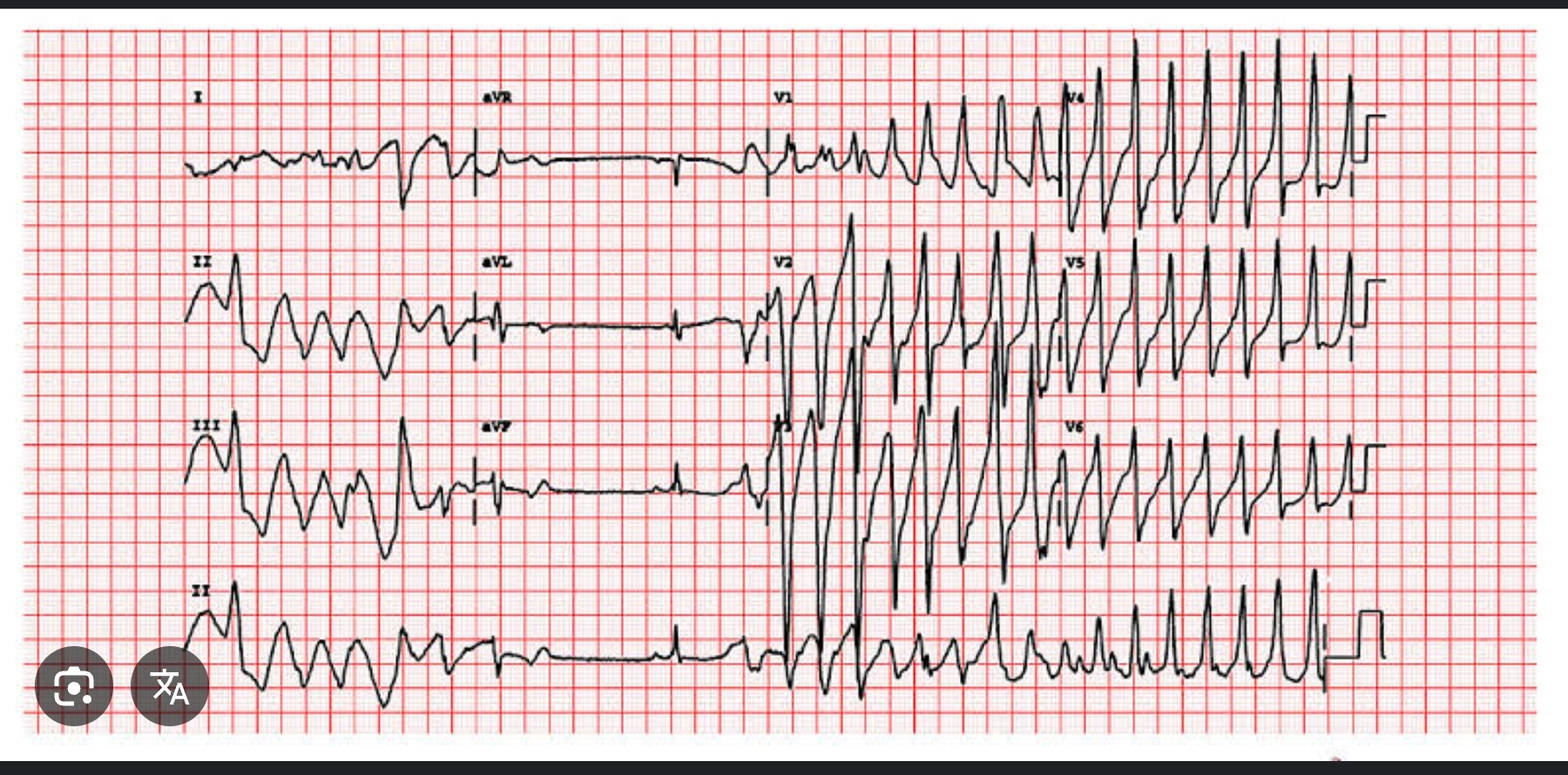 Prolonged QT - TDP
Skeletal muscle & Smooth muscles






     Effects are due to hyperpolarisation of membranes
     Acute severe hypokalemia with s.potassium <2.5 - rhabdomyolysis.
     Smooth muscle - colonic pseudoobstruction or ogilvie’s syndrome.
    Skeletal muscle - weakness associated with depressed DTR
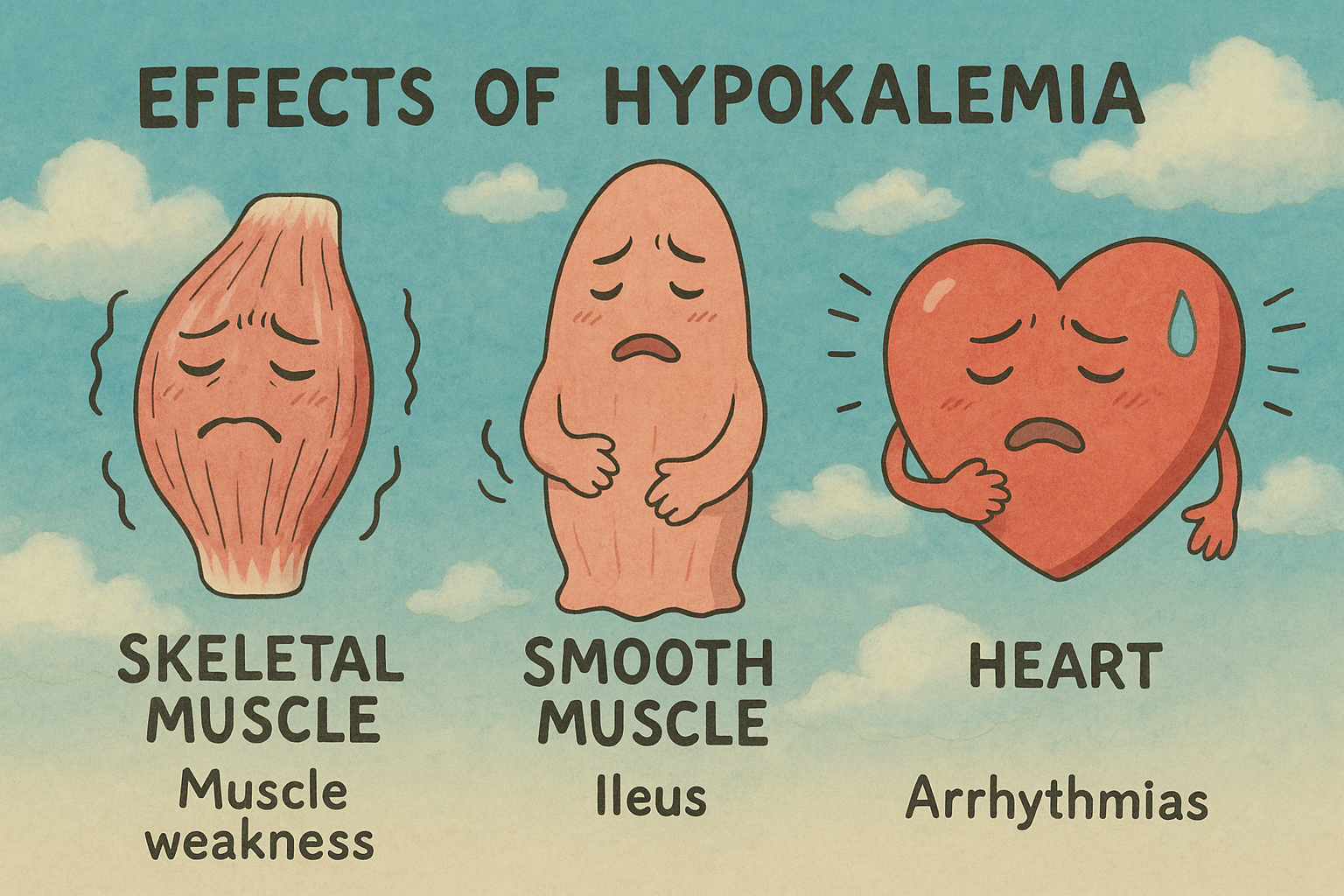 Renal system - polyuria , phosphaturia and bicarbonate retention causing alkalosis.

Chronic hypokalemia causes structural changes in kidney ( impaired concentrating ability, increased ammonia pdn , injury to PCT , interstitial nephritis, renal cyst , ESRD ).

Also implicated in hypertension, heart failure and stroke.

Glucose intolerance
Management
Prevention of hypokalemia warranted in 
1. Hepatic failure 
2. Previous history of MI or IHD
3. Diabetes mellitus 
4. Patients on TPN or IV fluids ( 40-50meq/day)

Normal daily intake : 60meq/day

Oral salts are safer as they have minimum risk of hyperkalemia
Potassium level of 3-3.5 meq/L: 
Treatment is indicated only in high risk patients:
 1. Risk of arrythmia 
 2. Hepatic failure 
 3. DM
 4. Digitalis therapy 
 5. IHD / Congestive heart failure 

Potassium level of <3.0 meq/L: 
IV potassium replenishment is indicated.

When cardiac rhythm returns to normal or respiratory muscle strength is restored, IV KCl  tapered and switched to oral.
Oral potassium salts
Oral potassium replacement with KCl is the mainstay of treatment.
Mild to moderate Hypokalemia (3.0-3.5meq/L) : average dose is 20meq  3-4 times a day. 
Treat the underlying cause.
Potassium chloride solution contains 20meq in 15ml  solution.
Potassium chloride tab contains 8meq per tab. 
If acidosis - potassium bicarbonate or citrate is a better alternative.
Associated Hypophosphatemia - potassium phosphate.
Oral potassium preparations are associated frequently with GI irritation, to avoid this solution should be properly diluted and administered after food.
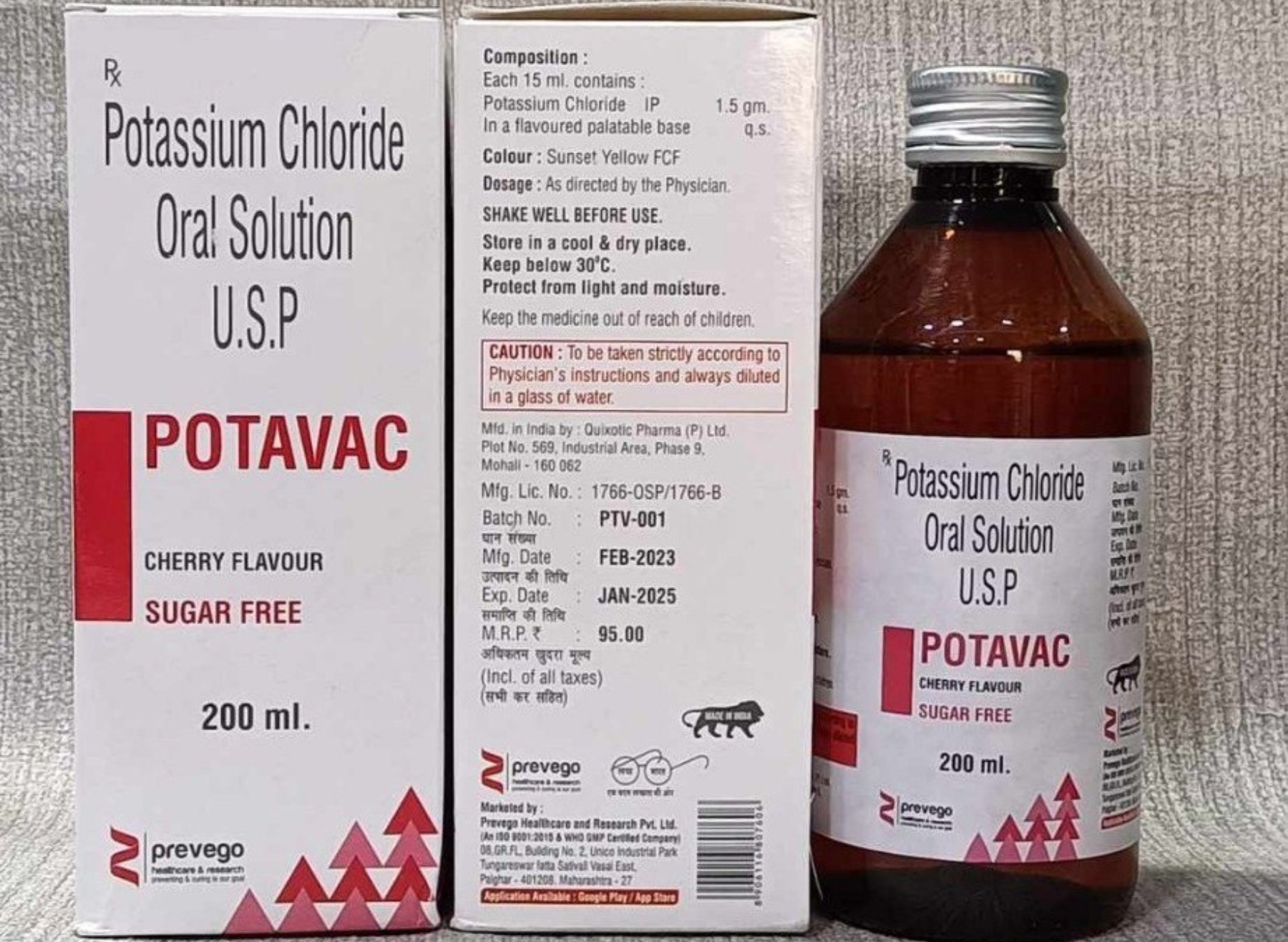 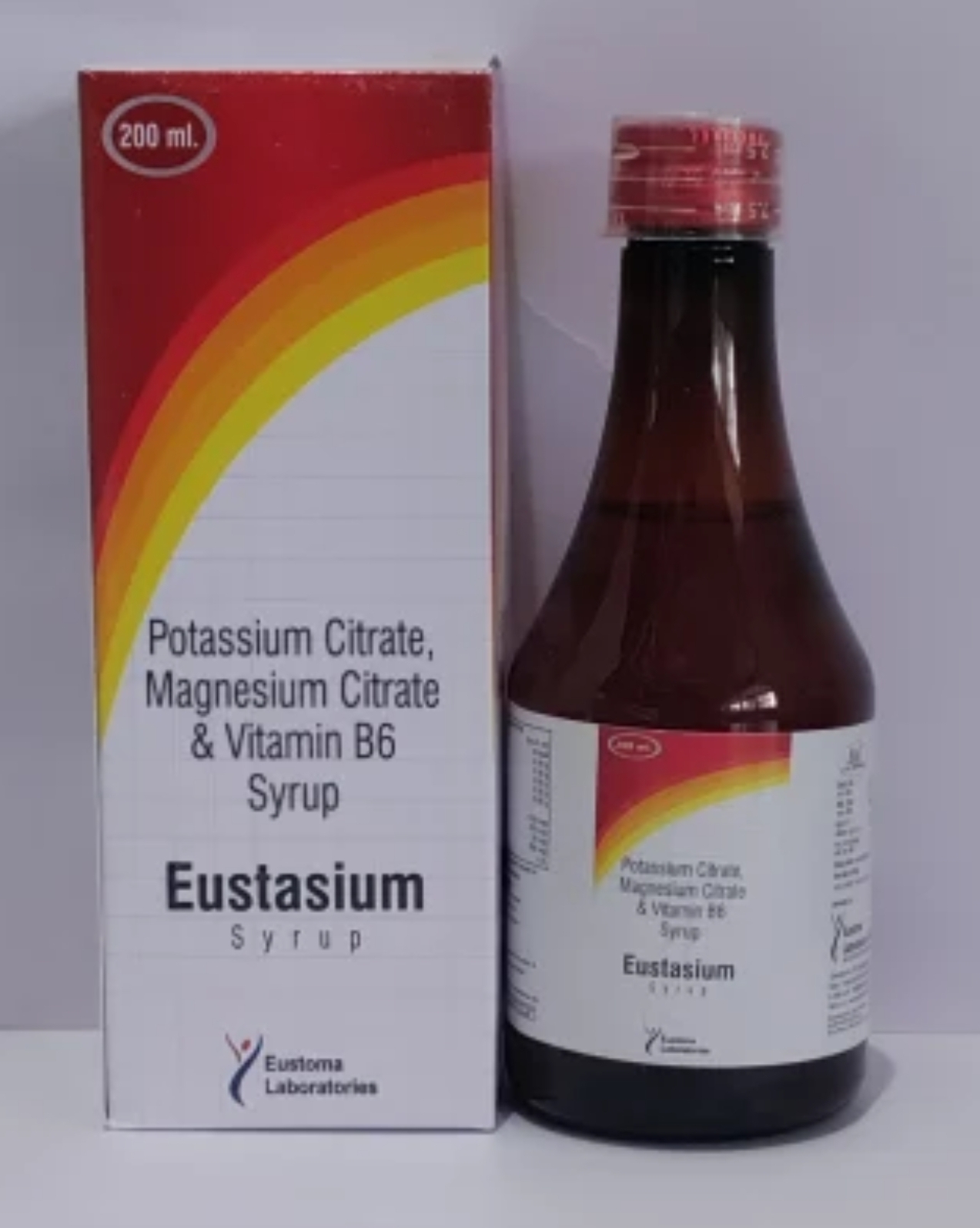 Used in hypokalemia a/w acidosis
15ml contains 1.5gm KCl (19.95mEq)
Esophageal and small bowel erosions or strictures are uncommon but serious side effects associated with oral potassium preparations
IV Potassium chloride
Indicated in patients having severe hypokalemia (<3.0meq/L) or those who are unable to take oral medication.
 IV KCl  40mEq in 200 ml NS over 2 hrs , administered only in saline or RL not in dextrose 
 Maximum rate of infusion should not exceed 20-40 meq/L in peripheral vein and 100meq/L in central vein.
>40mEq/L can cause thrombophlebitis.
 Rate of infusion maximum should be 20 meq/hr
 Maximum daily dose – 240 – 400 meq/day
Always monitor IV therapy with continuous ECG and serial serum potassium levels.
1 amp KCl contains 15%w/v or 20 mEq KCl
Case scenario
Suresh , a software engineer presented to ED with sudden onset muscle weakness in both legs progressing to involve the arms over past 2 hours. Episode began early in the morning after eating a large carbohydrate rich meal. Also complaints of palpitations, heat intolerance and increased sweating.
Physical examination:
BP-132/78mmHg
HR-124/min - irregularly irregular 
RR-18/min 
Temp-37.3
CNS - Power -⅕(LL) , ⅖ (UL)
           Reflexes - decreased , Sensory system - normal
Lab - Serum potassium - 2.3
          Serum phosphate - 2.0
          Urine potassium - 15
          Serum TSH - <0.01mIU/litre 
          Free T4 - elevated 
          RBS - normal 
ECG - Sinus tachycardia with U wave and flattened T wave
Diagnosis and management
Diagnosis: Thyrotoxic periodic paralysis due to underlying grave’s disease 

Management: Careful IV potassium replacement 
                               Non selective beta blockers 
                                Anti thyroid drugs 
                                Dietary counselling - avoid high carbohydrate meal , alcohol and 
                                                                Intense excercise until thyroid is controlled.
Case scenario
2. Aswathy 22yr old presents to the clinic with muscle weakness, fatigue, and cramps for the past several months especially after exercise or prolonged standing.. She also reports feeling lightheaded and faint, especially after standing up.
No history of vomiting, diarrhea, or recent infections. No significant changes in diet or medication. Family history is negative for similar symptoms
Physical Examination:
BP: 110/70 mmHg ( normal)
HR: 80 bpm (regular)
Weight: 50 kg (slightly underweight)
General appearance: No signs of dehydration
Neurological exam: Mild muscle weakness in the lower limbs
Muscle tenderness: Noted in calves, no visible edema or swelling
No goiter
Laboratory Results:
Serum potassium: 2.5 mmol/L ,
Serum magnesium: 1.0 mg/dL ,
Serum sodium: 135 mmol/L 
Urinary potassium: 25mEq/day
Bicarbonate: 28 mmol/L , pH- 7.45
Serum calcium and RFT: Normal
TTKG - 7
ECG:U waves in v4-v6, prolonged QT interval
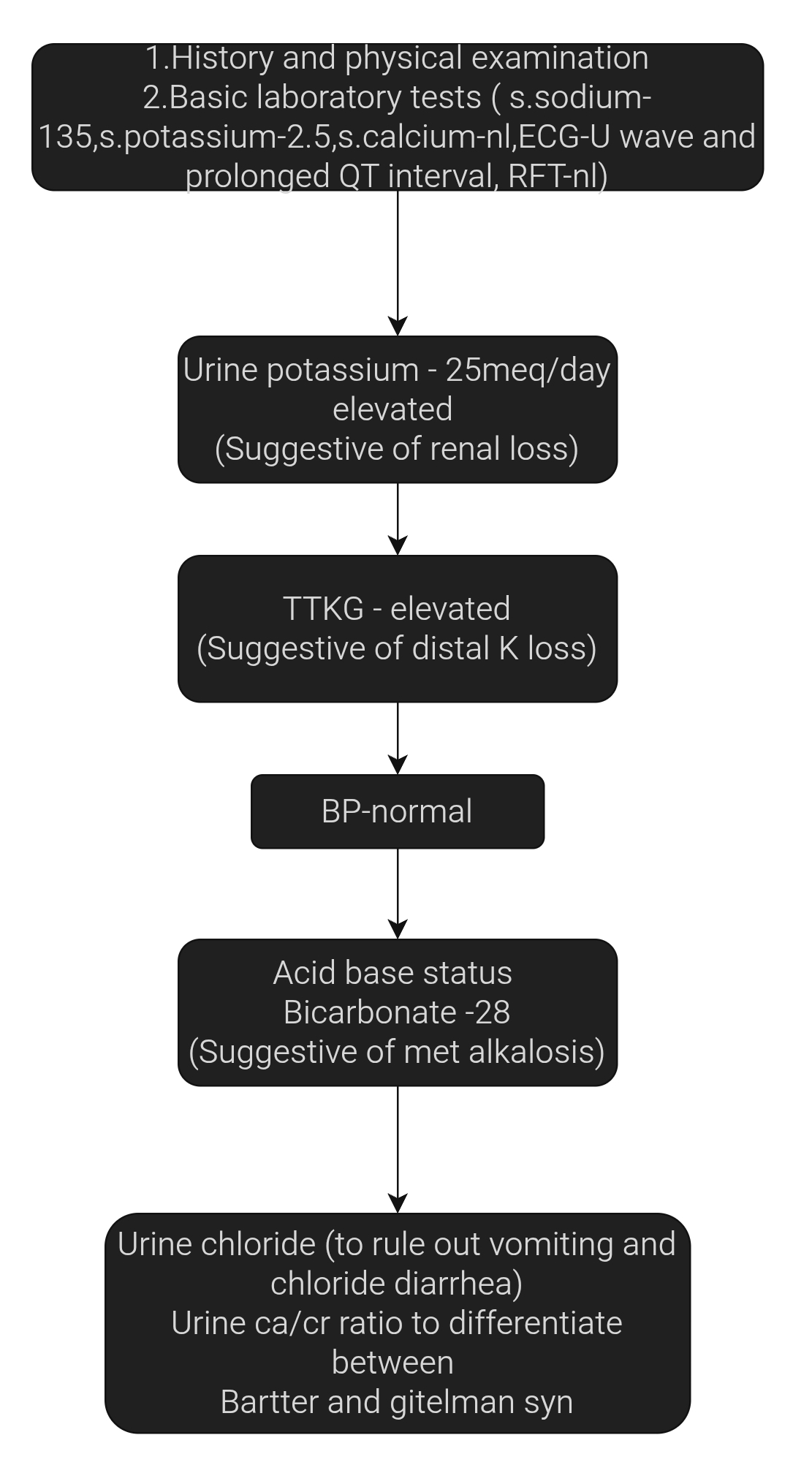 Diagnosis and management
Diagnosis: Gitelman Syndrome
Management:
1. Oral potassium supplementation to correct hypokalemia
2. Oral magnesium supplementation to correct hypomagnesemia
3. Sodium chloride supplementation (if necessary) to correct salt wasting
4. Avoid thiazide diuretics and other drugs that may worsen electrolyte imbalances
5. Monitor electrolytes regularly to prevent recurrence of hypokalemia and hypomagnesemia
Case scenario
3. 42year old female presents with progressive fatigue, muscle weakness, dry eyes and mouth since 6 months. No relevant padt history. No h/o medications. 
Physical examination 
Bp-110/70
PR - 78/min 
Dry oral mucosa , schimer’ test - positive 
Neurological - mild proximal muscle weakness
Lab investigation 
    Serum potassium - 2.7mmol/L
    Serum phosphate - 2.8mmol/L
    Urine potassium - 50mEq/day
    pH - 7.3 , bicarbonate - 16
    Urine pH - > 6.5
    ANA IF - positive
Diagnosis and management
Diagnosis: Primary sjogren’s syndrome , distal or type 1 RTA
Management:

Potassium supplementation (oral potassium citrate or potassium bicarbonate)
Alkali therapy (sodium bicarbonate)
Artificial tears and saliva substitutes
Immunomodulatory therapy if systemic symptoms progress
Case scenario
36 year old male patient presents with persistent high BP for past 2 years despite on 2 antihypertensive medications.He also experienced intermittent muscle cramps,generalised fatigue and palpitations. He has no history of diabetes or kidney disease. His father had hypertension and died of a stroke at age 50.
O/e - BP - 170/100 mm hg
        -  HR - 76/min 
       - CNS - mild proximal muscle Weakness
Lab tests
           S.potassium - 3.1 mmol/L
           S .sodium - 144 mmol/L
           24 hr urine potassium - 50mEq/day
           S.bicarbonate - 29 mmol/ L
           PAC - High
           PRA - suppressed
           ARR - High
           TTKG - 7
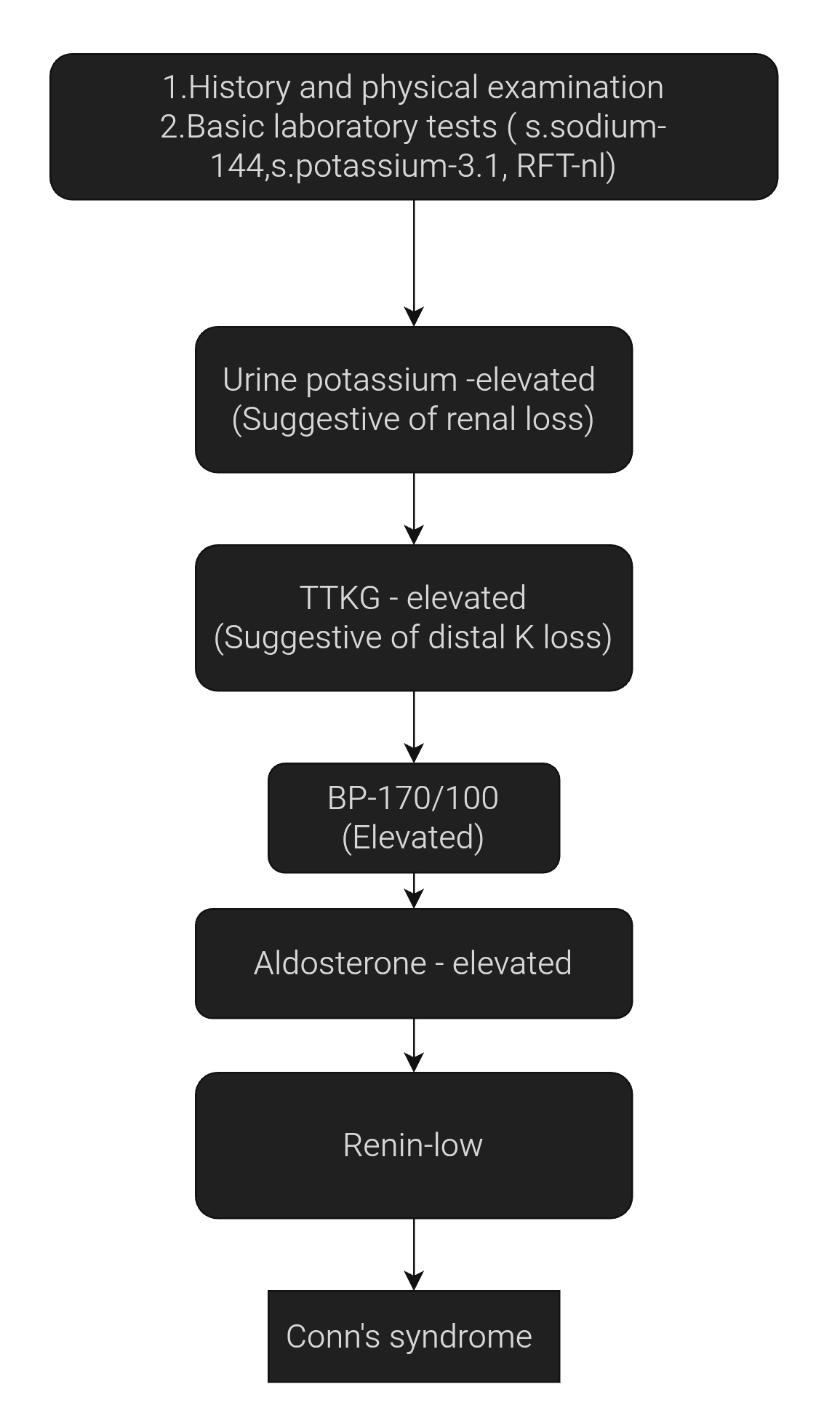 Diagnosis and management
Diagnosis: Primary hyperaldosteronism (Conn’s syndrome) due to aldosterone-producing adrenal adenoma


Management Plan:

1. Spironolactone or eplerenone (aldosterone receptor antagonists) to manage hypokalemia and blood pressure


2. Potassium supplementation if needed initially

          3. Surgical referral for adrenalectomy (definitive treatment for
                Unilateral Adrenal adenoma 

          4. Monitor BP, serum electrolytes, and renin/aldosterone levels post-op
Hyperkalemia
Definition
Plasma potassium level of >5.5mM

Severe hyperkalemia >6.0mM (associated with significant mortality)
Causes
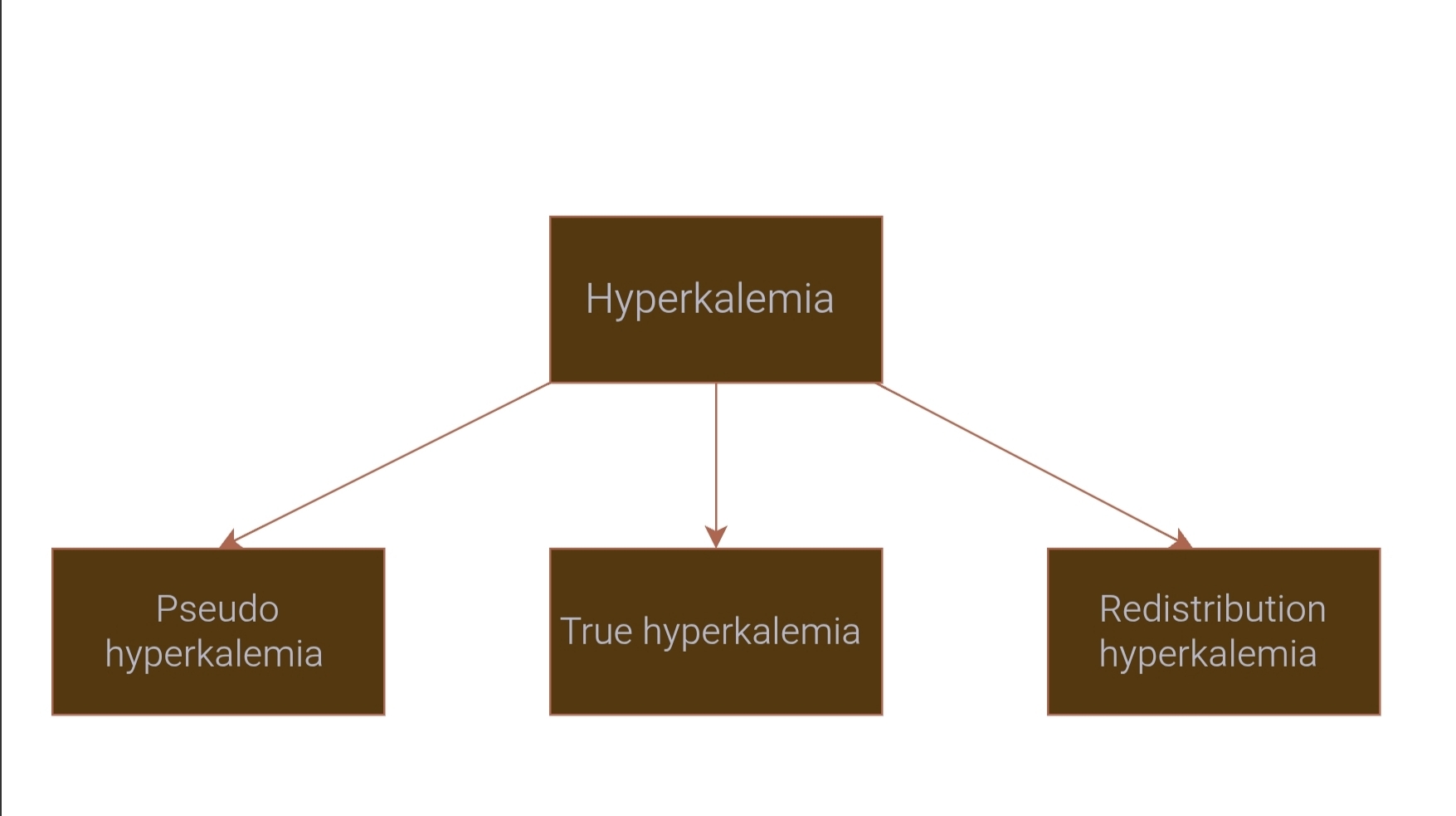 Pseudohyperkalemia
Due to an increase in potassium during or after venipuncture 
Excessive muscle activity during venipuncture ( clenching of fist )
Acute anxiety during venipuncture - leading to respiratory alkalosis and redistribution hyperkalemia.
Cooling of blood following venipuncture 
Hereditary pseudohyperkalemia (due to mutation in red cell anion exchanger leading to hemolytic anemia, reduced red cell anion transport and k+ leak).
Redistribution hyperkalemia
Acidemia 

Hypertonic saline, mannitol and IVIG –solvent drag

Intravenous administration of glucose in diabetic patients without adequate amount of insulin 

Cationic aminoacids 

Digoxin and fluoride poisoning inhibit Na+K+ATPase
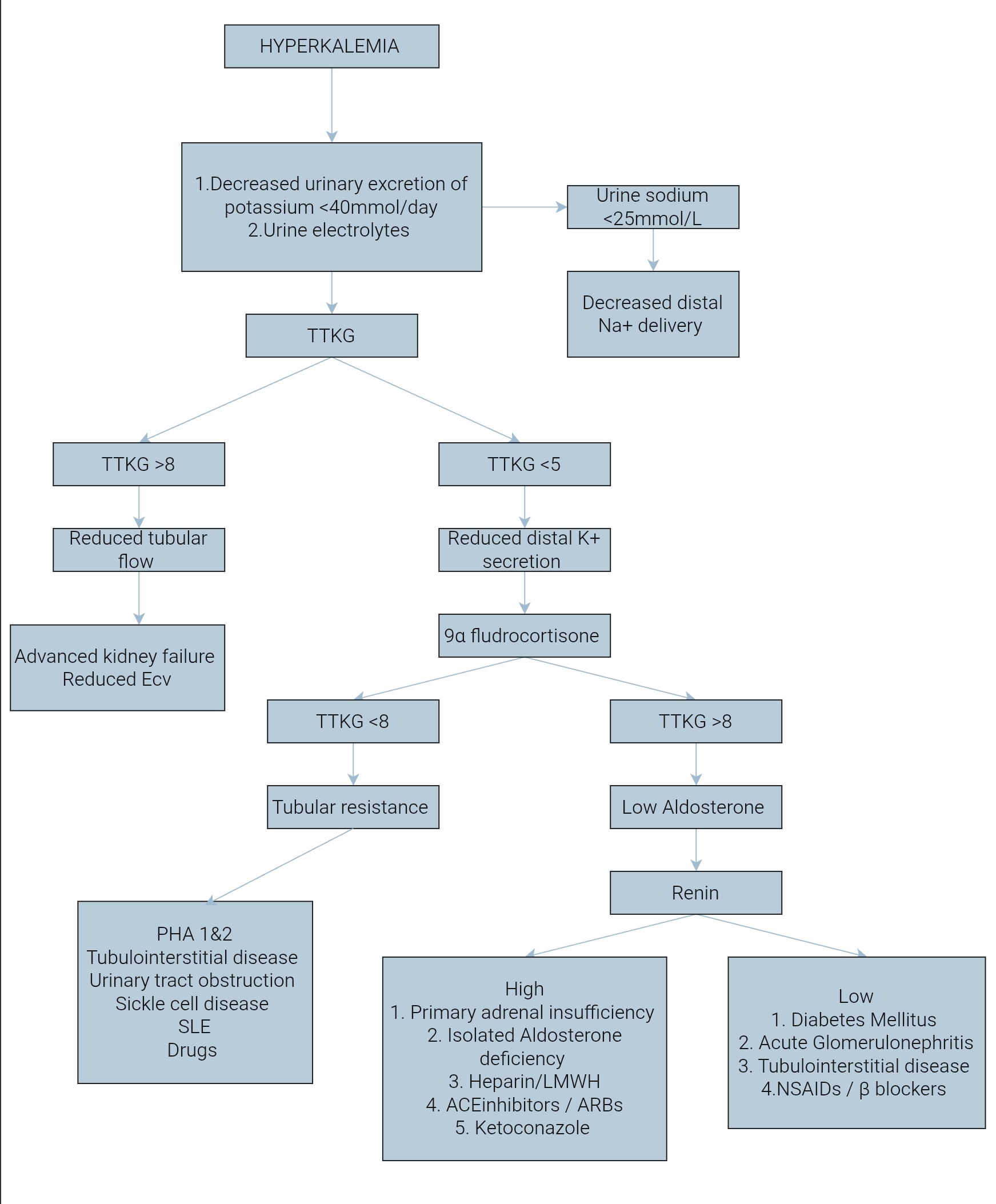 Normal = 8-10
>8- hyperkalemia is due to reduced renal blood flow 
          <5 - aldosterone disturbance - give 0.05mg fludrocortisone 
                                                                  
                                              If TTKG >8 - True hypoaldosteronism 
                                       TTKG <8 -  Pseudohypoaldosteronism
TTKG
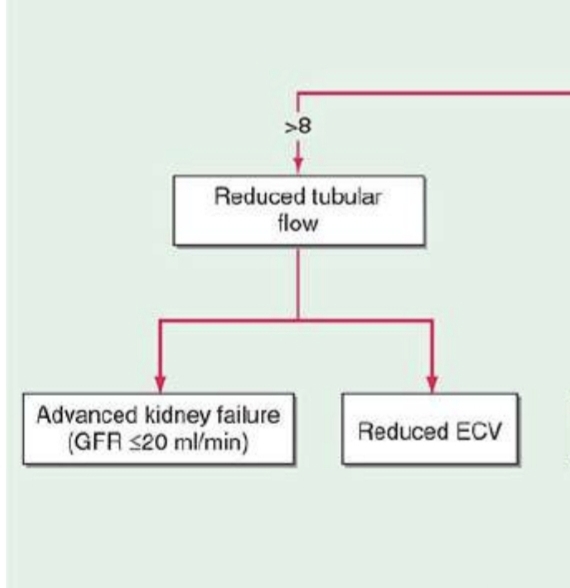 CKD and ESRD are very common cause of hyperkalemia
Hyperkalemia is common in oliguric acute kidney injury
eGFR - will be decreased  
TTKG > 8 since  tubules are normal
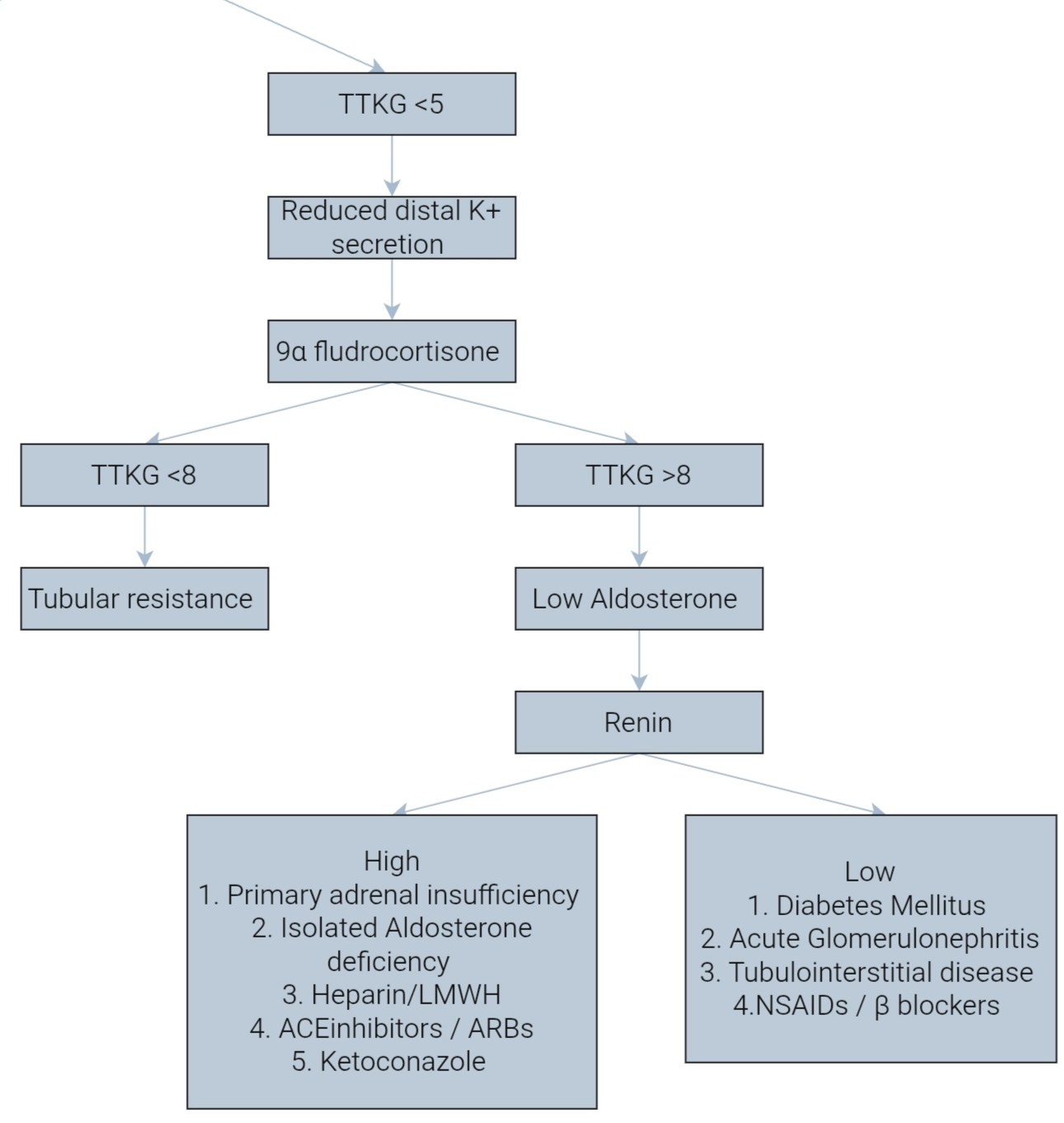 Medication associated hyperkalemia
ACE inhibitors 
ARBs
Renin inhibitors 
Mineralocorticoid receptor inhibitors 
ENaC inhibitors 
(Particularly when given in combination)
Drospirenone in yasmin (OCP) can cause hyperkalemia by inhibiting MLR
Cyclosporine, Tacrolimus, NSAIDS and COX-2 Inhibitors hyporeninemic hypoaldosteronism and there by hyperkalemia 
TMP and pentamidine blocks ENaC
Other causes
Tumor lysis syndrome 
Rhabdomyolysis
Iatrogenic 
Increased intake of potassium in susceptible individuals 
1. Banana
2. Tomatoes 
3. Citrus fruits
Clinical features
Cardiac arrythmia 
 1. Sinus bradycardia 
 2. Sinus arrest 
 3. Slow idioventricular rhythms
 4. Ventricular tachycardia 
 5. Ventricular fibrillation 
 6. Type 1 brugada pattern - with pseudo RBB 
 7. Asystole
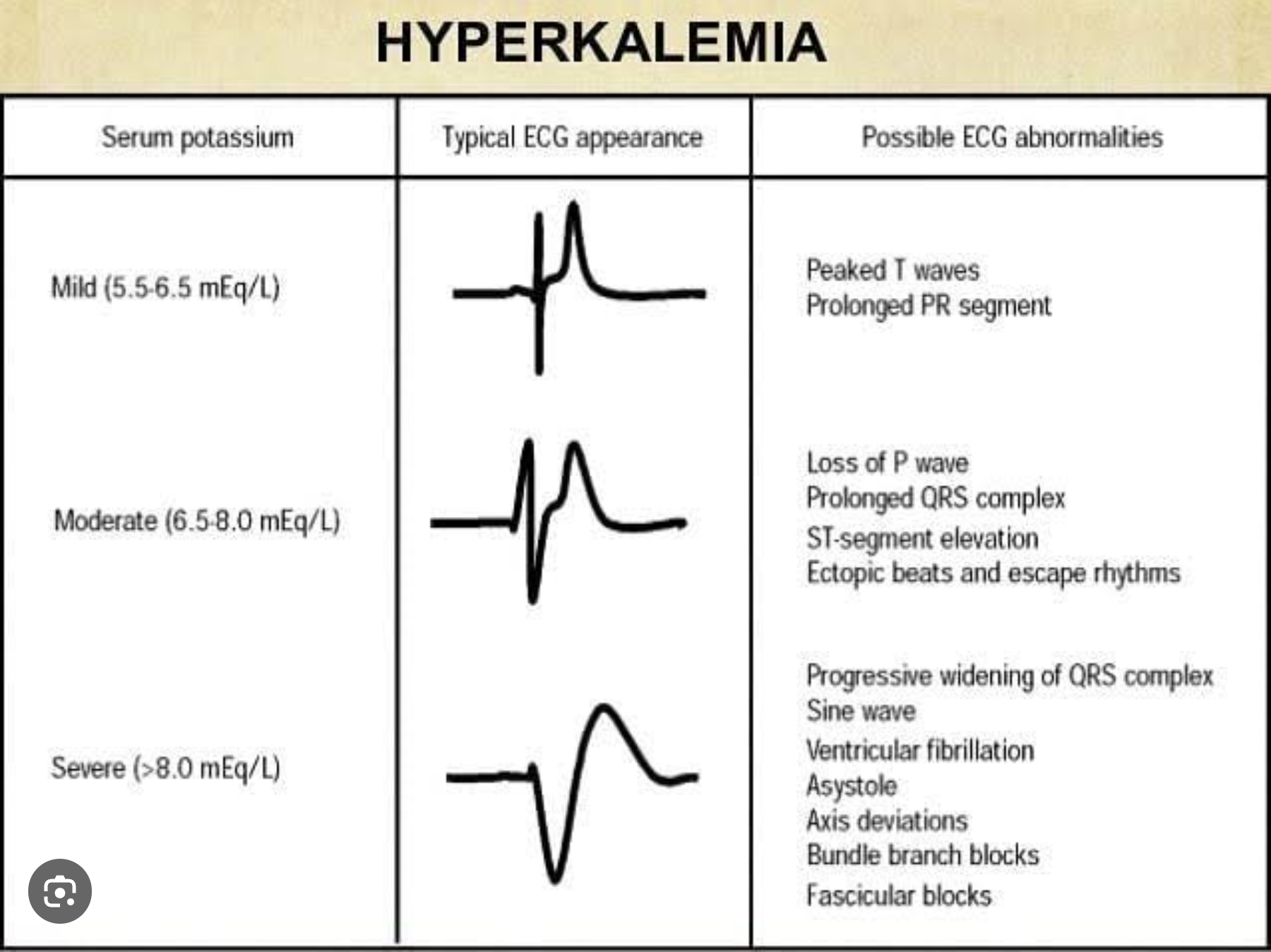 Severe muscle weakness or paralysis  
       Familial hyperkalemic paralysis - autosomal dominant inactivating  
       mutation of a skeletal muscle Na channel called SCN4 ,which will be 
       unmasked during hyperkalemia. 

Hyperkalemia also causes metabolic acidosis by impairing the renal secretion of H+ ions
Acute management
Severe hyperkalemia with ECG change is a medical emergency

Calcium gluconate 10ml 10% IV over 2-3mins with cardiac monitoring . Dose should be repeated if no change in ECG findings after 5 - 10 min or if they recur after initial treatment.

IV Calcium should be used cautiously in patients taking digoxin ( if necessary 10ml 10% calcium gluconate in 100ml 5% dextrose over 20-30mins ).
Regular Insulin 10 - 20 units and 50 ml 50% of dextrose administration.
Hyperglycemic patients should be given insulin alone (>200-250mg/dl)

NaHCO3 in 1L 5% Dextrose- used in severe hyperkalemia with metabolic acidosis

Beta adrenergic agonists- lowers plasma K+ by 0.5-1.5 meq/L 
Action starts within 30 min and effects last for 2- 4 hrs
Albuterol 10-20 mg as continuous nebulisation over 30-60 min
LONG TERM MANAGEMENT 

 1. Patiromer - non absorbable polymer as powder for suspension  
                          -   Exchange Ca for K
                           - Hypomagnesemia is the major side effect.

2. Sodium zirconium cyclosilicate (ZS-9) -  non absorbable crystalline 
                                                                                         -  inorganic compound 
                                                                                        -   Exchange Na and H for K .

 3. Sodium polystyrene sulphonate (SPS)  - Exchange Na for K
                                                                       - Given as a premade suspension with sorbitol
                                                                    -  Intestinal necrosis ( rare complication )
Loop diuretics and thiazide diuretics can be given in hypervolemic patients with sufficient renal function to reduce plasma potassium.

Hemodialysis is the most effective and reliable method to reduce plasma potassium.Reserved in renal failure and severe unresponsive hyperkalemia

Peritoneal dialysis is considerably less effective.
Case scenario
1.Mr. Samuel ,67year old male , presents to the emergency department with complaints of    generalized weakness and occasional palpitations for 2 days. He is a K/C/O Type 2 diabetes mellitus (15 years), hypertension, stage 4 chronic kidney disease (CKD), ischemic heart disease on lisinopril , furosemide , metformin and Amlodipine. 
No vomiting or diarrhea.Recently increased his intake of bananas and orange juice due to dietary advice from a neighbor.Admits to missing several dialysis education appointments
No chest pain, but feels "sluggish" and has noticed muscle heaviness
Physical Examination:

BP: 142/88 mmHg
HR: 60 bpm
RR: 20 breaths/min
General: Alert but mildly lethargic
Cardiovascular: Bradycardia, no murmurs
Neurological: Mild muscle weakness, especially in lower limbs

No edema
Laboratory Results:
Serum potassium: 6.8 mmol/L 
Serum creatinine: 4.2 mg/dL (baseline: 3.8)
Urine potassium - 15mEq/day
eGFR: ~17 mL/min/1.73m²
BUN: 48 mg/dL
Bicarbonate: 19 mmol/L
ECG: Peaked T waves, widened QRS complexes
TTKG - 9
Diagnosis and management
-Hyperkalemia secondary to advanced CKD 

- Managed by IV Calcium gluconate ,insulin and glucose infusion,nebulised albuterol ,pottasium binders , and in refractory cases dialysis
Case scenario
2.Maryam 42 year old presents with generalized weakness, muscle cramps, and lightheadedness over the past week. She complaints of Cramping worsens with physical activity . She had frequent episodes of lightheadedness, especially when standing up
No diarrhea, vomiting, or diuretic use
No changes in diet
Physical examination:
            BP: 88/54 mmHg (orthostatic drop present)
            HR: 94 bpm
            General: Thin build, appears fatigued
            Skin: Generalized hyperpigmentation, particularly on knuckles and buccal 
                     mucosa.
            Neurological: Mild proximal muscle weaknes

Laboratory Investigations:
          Serum potassium: 6.7 mmol/L 
          Urine potassium - 15mEq/ day
          Serum sodium: 129 mmol/L 
          Bicarbonate: 17 mmol/L 
          Serum creatinine: Normal
          TTKG <5, Fludrocortisone given TTKG>8
           Plasma renin activity: Elevated
           Serum aldosterone: Very low
            Cortisol (AM): Low , ACTH: Markedly elevated
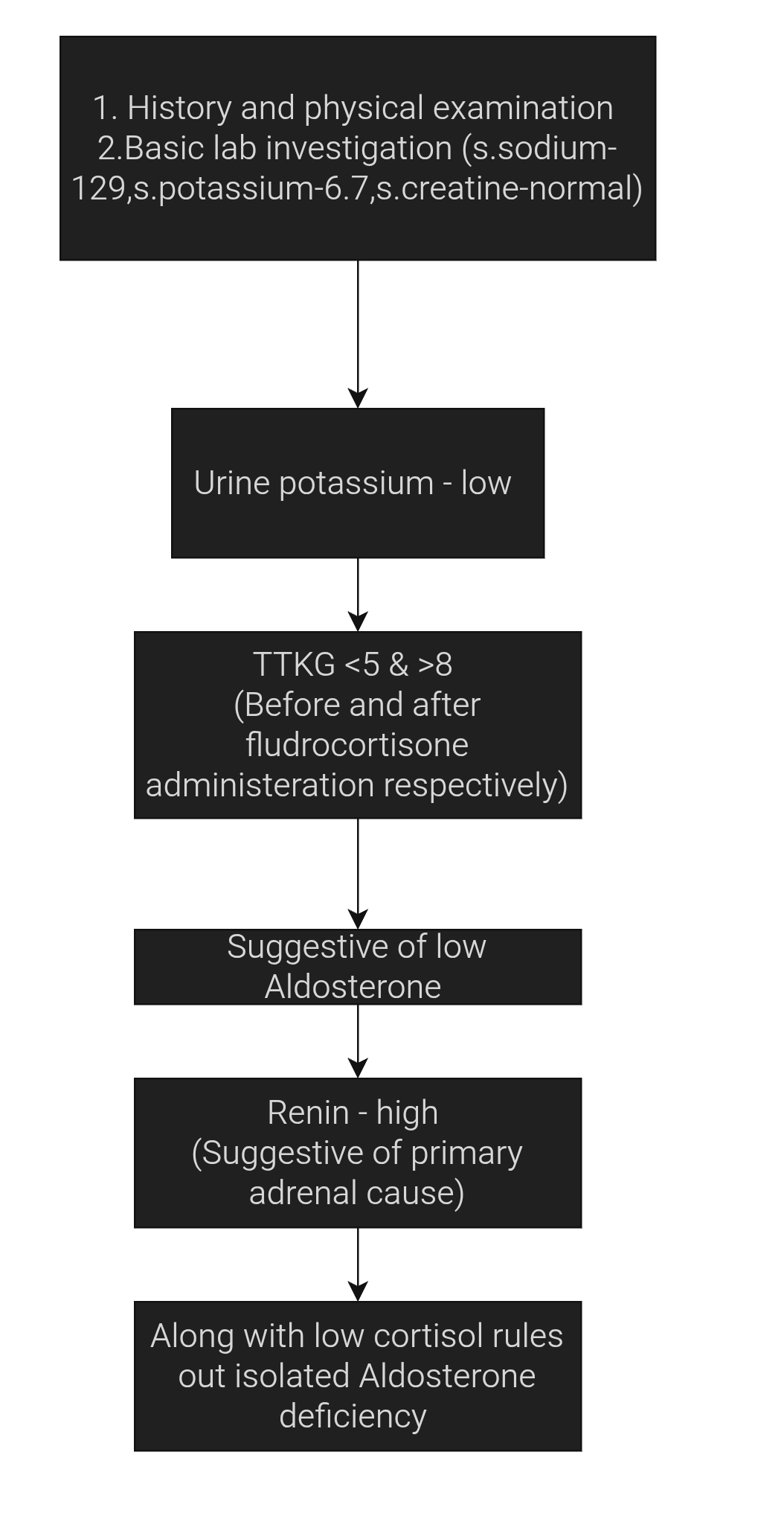 Diagnosis:

  Primary adrenal insufficiency (Addison’s disease) with primary hypoaldosteronism leading to  hyperkalemia, hyponatremia, and hypotension

Management:

1. Acute management of hyperkalemia

2. Volume resuscitation - IV normal saline

3. Hormonal replacement:

Hydrocortisone IV initially, then oral

Fludrocortisone (mineralocorticoid) once stabilized
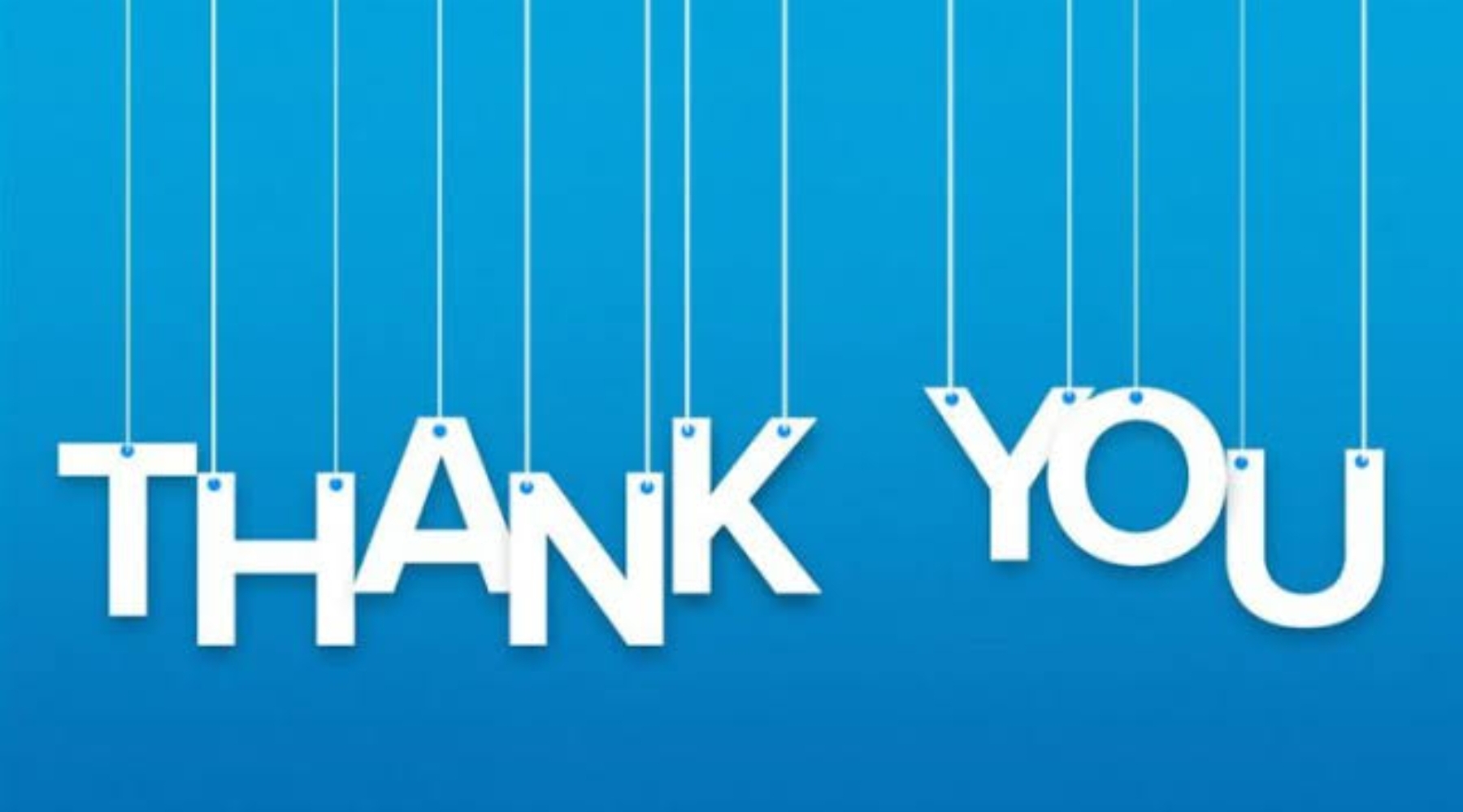 THANK YOU